Safety Presentation
4.2024 | Department of Lab & Pathology
Patient Safety
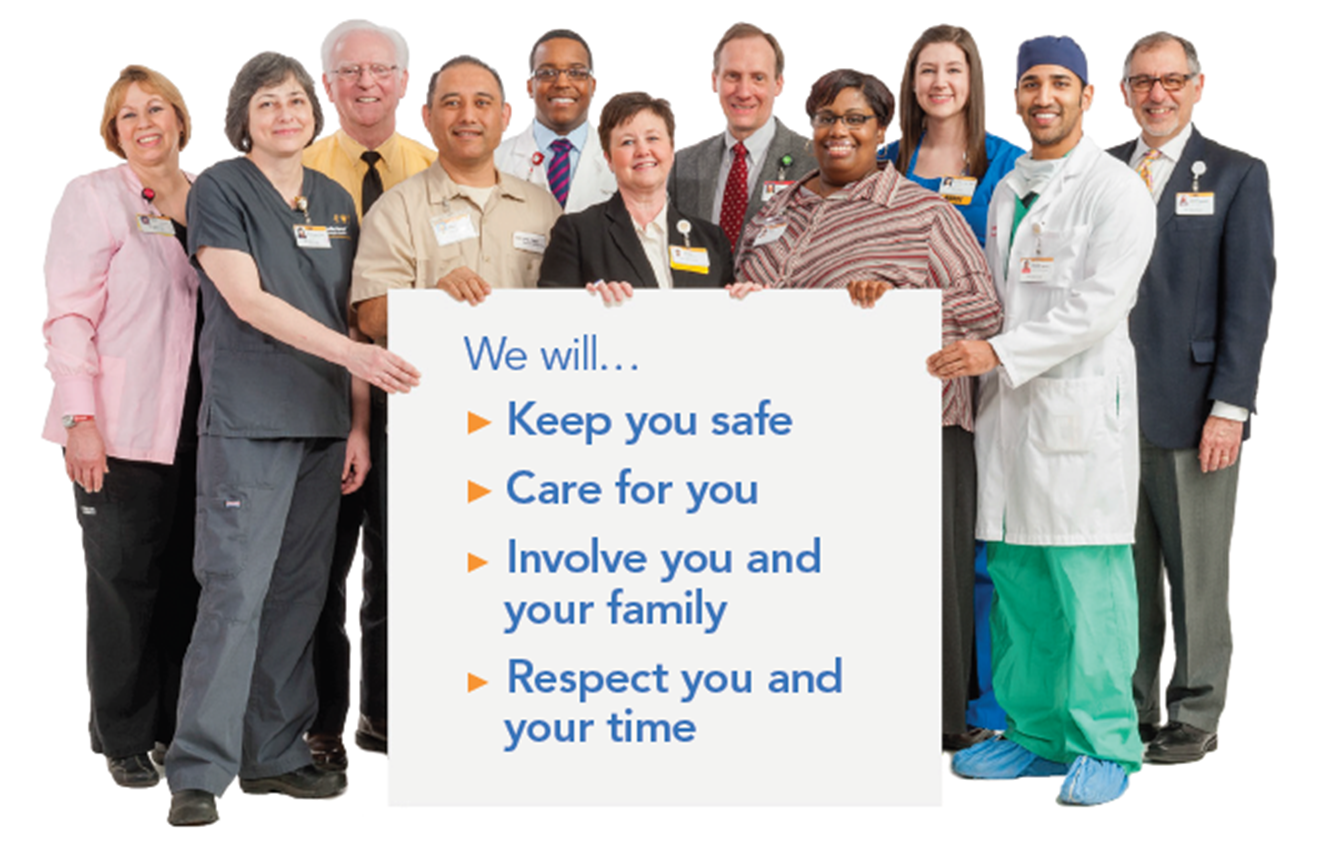 Great CatchesMarch 2024
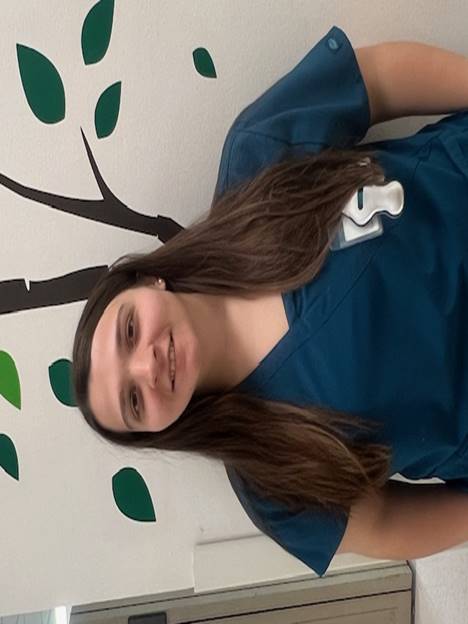 Great Catch Recipient
Delana Spillman
High Point Medical Center
WFBMC
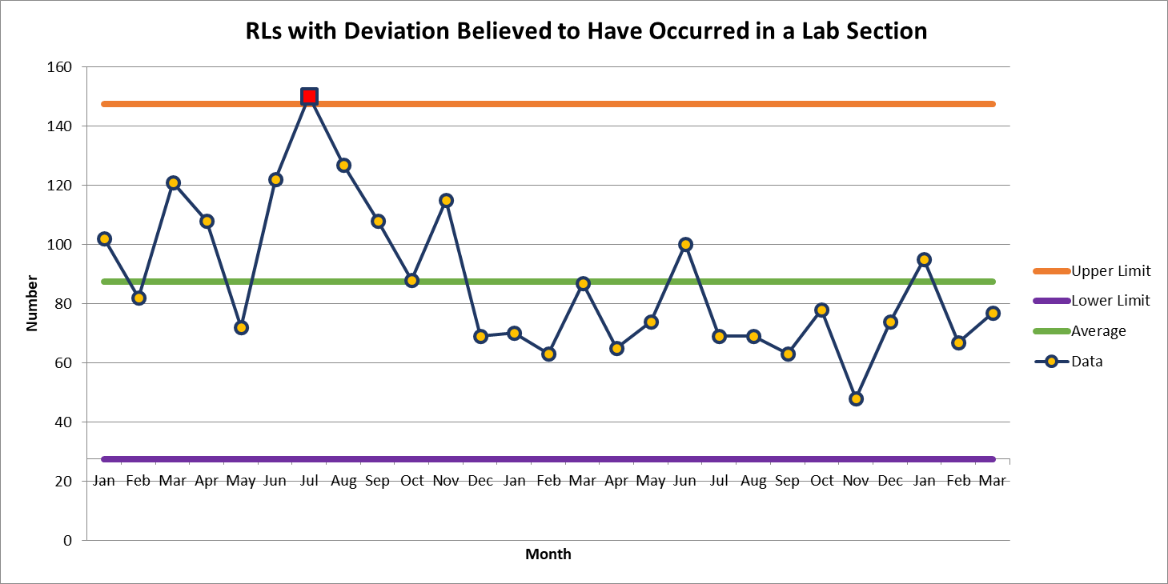 WFBMC 77
Top Deviation
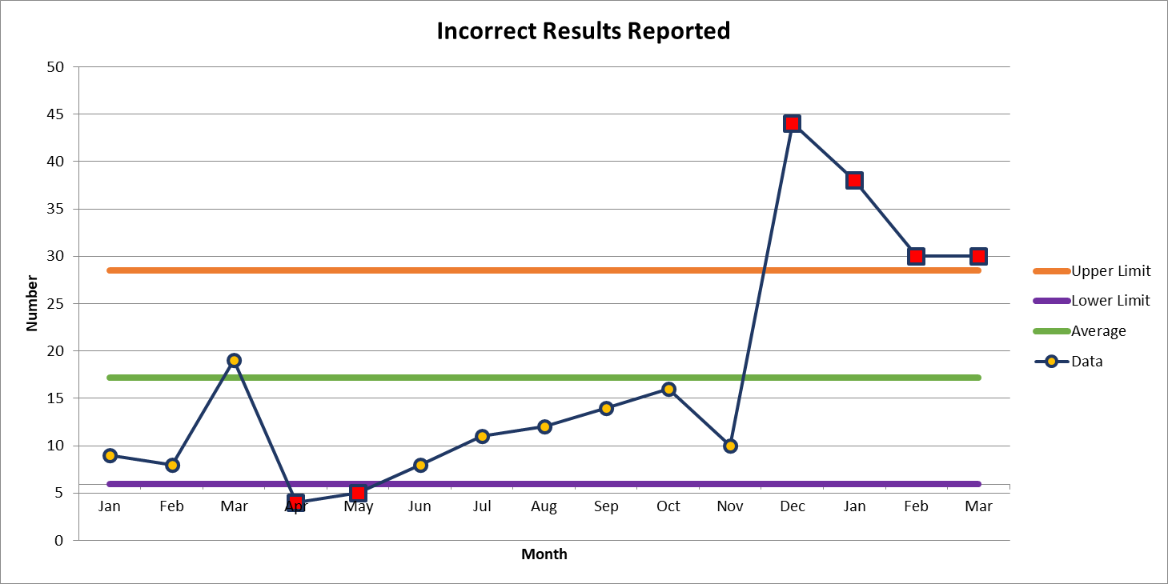 March 30
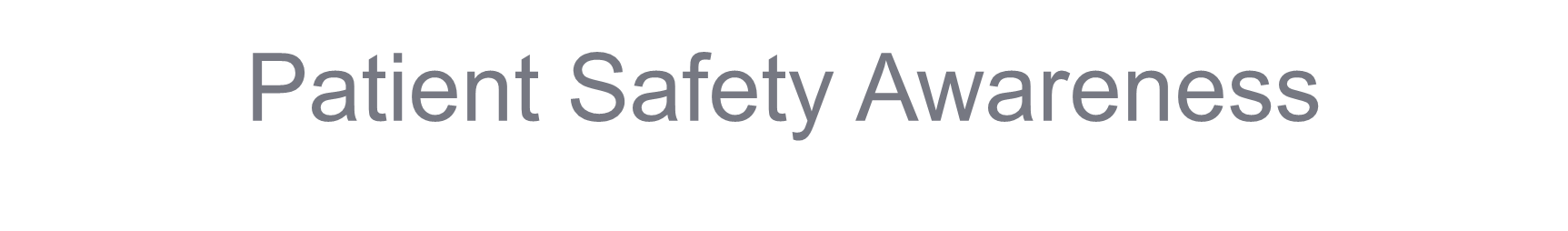 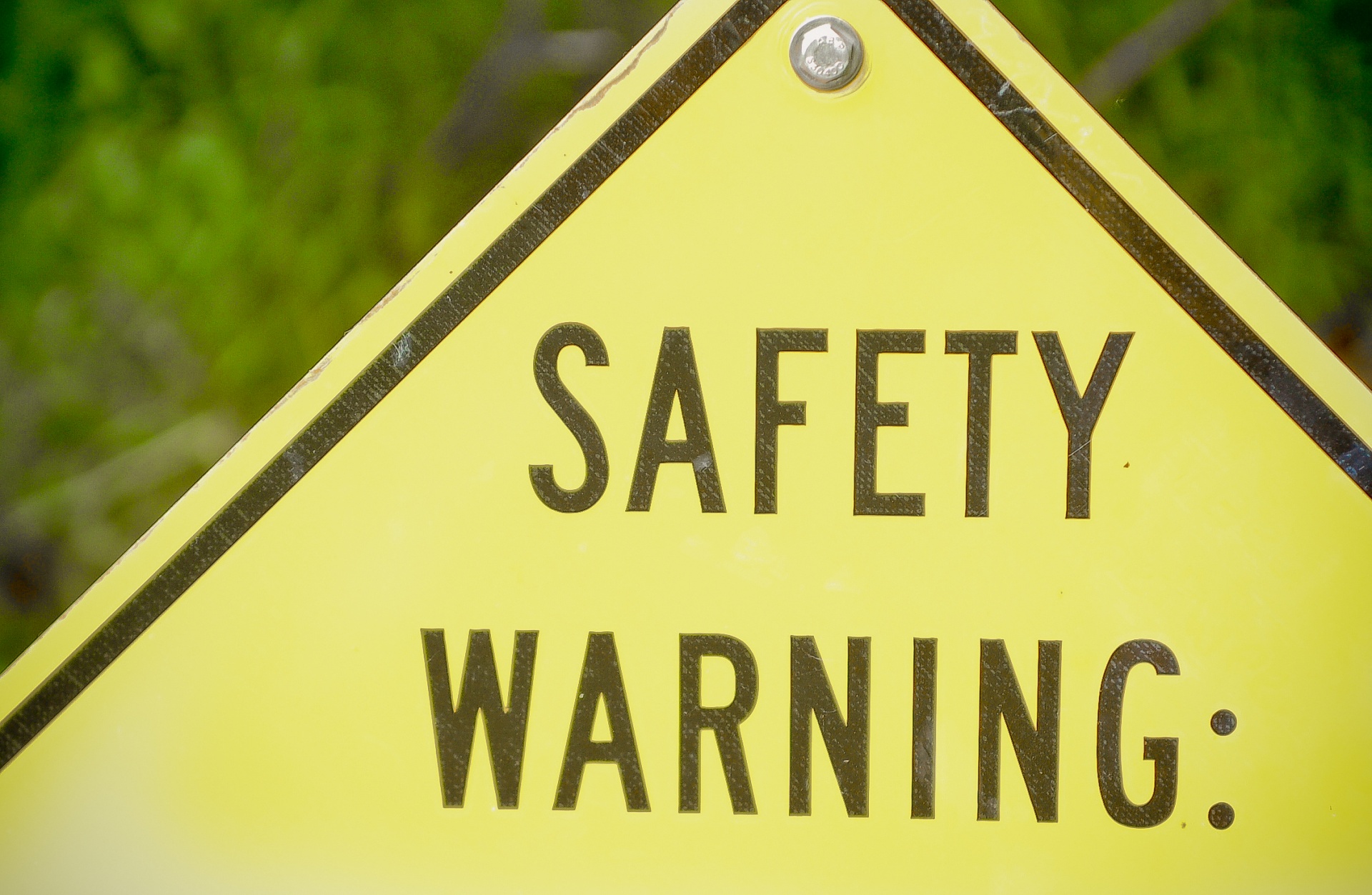 Patient Safety Tool of the Month
March ​
2024
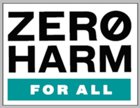 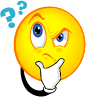 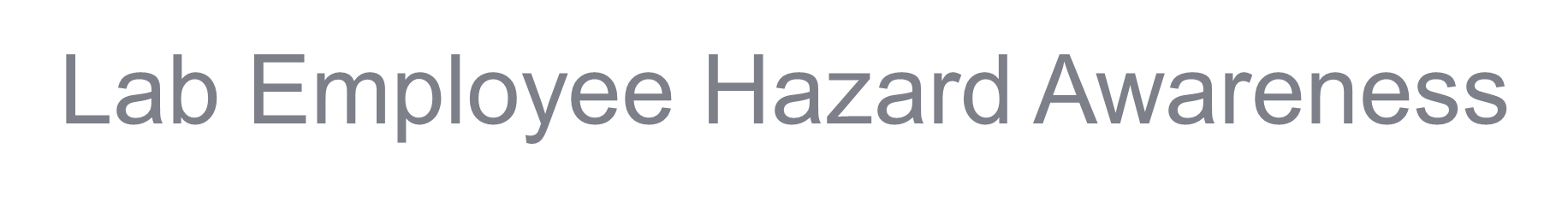 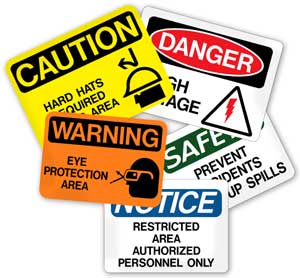 This Photo by Unknown author is licensed under CC BY-ND.
SAFE-POL-0007Handling Contaminated Requisitions
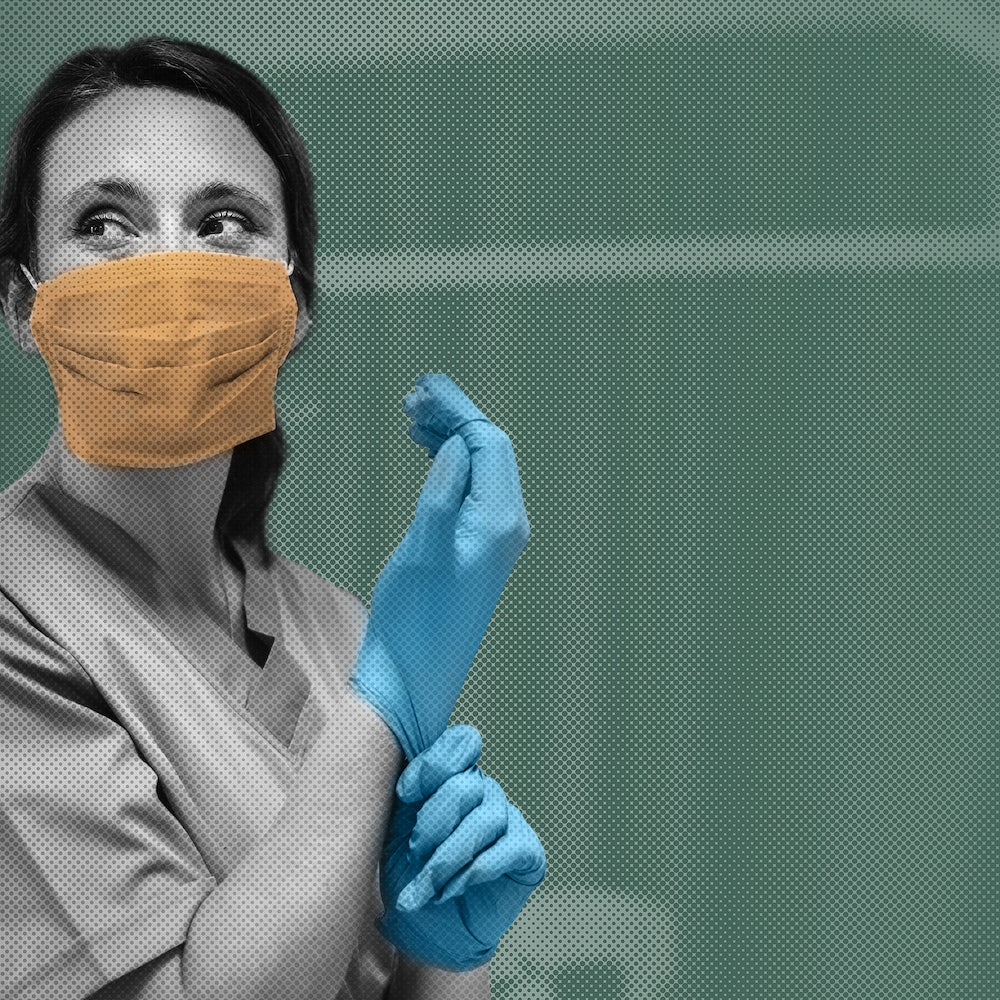 Step 1:
It is the responsibility of the person first encountering the contaminated requisition to prevent any other person from being exposed.
Handling Contaminated Requisitions
Step 2: ​
Handle contaminated requisitions in one of the following ways: ​
    
 Copy​
  Place the contaminated requisition in a plastic sheet cover.​
  Make a copy of the contaminated requisition.​
  Discard the contaminated requisition.​
  Use the requisition copy.
Handling Contaminated Requisitions​
Decontaminate​
Place the contaminated requisition on a dry paper towel.​
Soak the spot on the requisition with a decontaminating solution such as 1:10 Clorox. ​
Allow the requisition to dry. ​
Beside the contaminated spot, write “decontaminated” – date and initial.​
Handling Contaminated Requisitions
Replace
If the requisition is saturated with blood and/or body fluids or so contaminated that it cannot be easily handled, a new requisition should be requested.
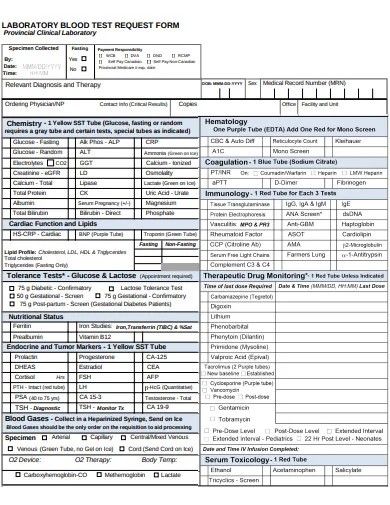 Thank You!
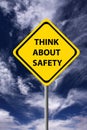 Please contact the Quality, Safety and Accreditation Team if you have any quality or safety concerns.
QS_A@wakehealth.edu
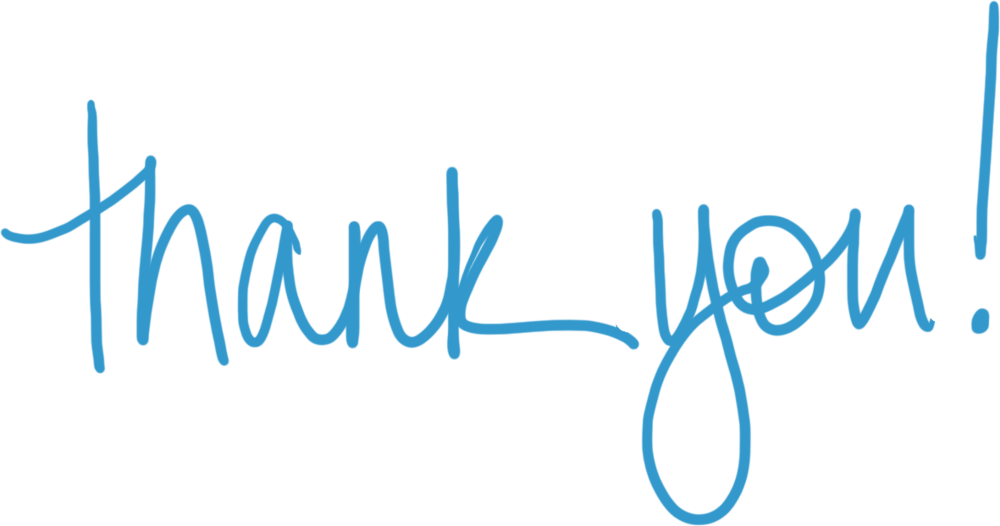